* Remember to have your cover page next to your last page
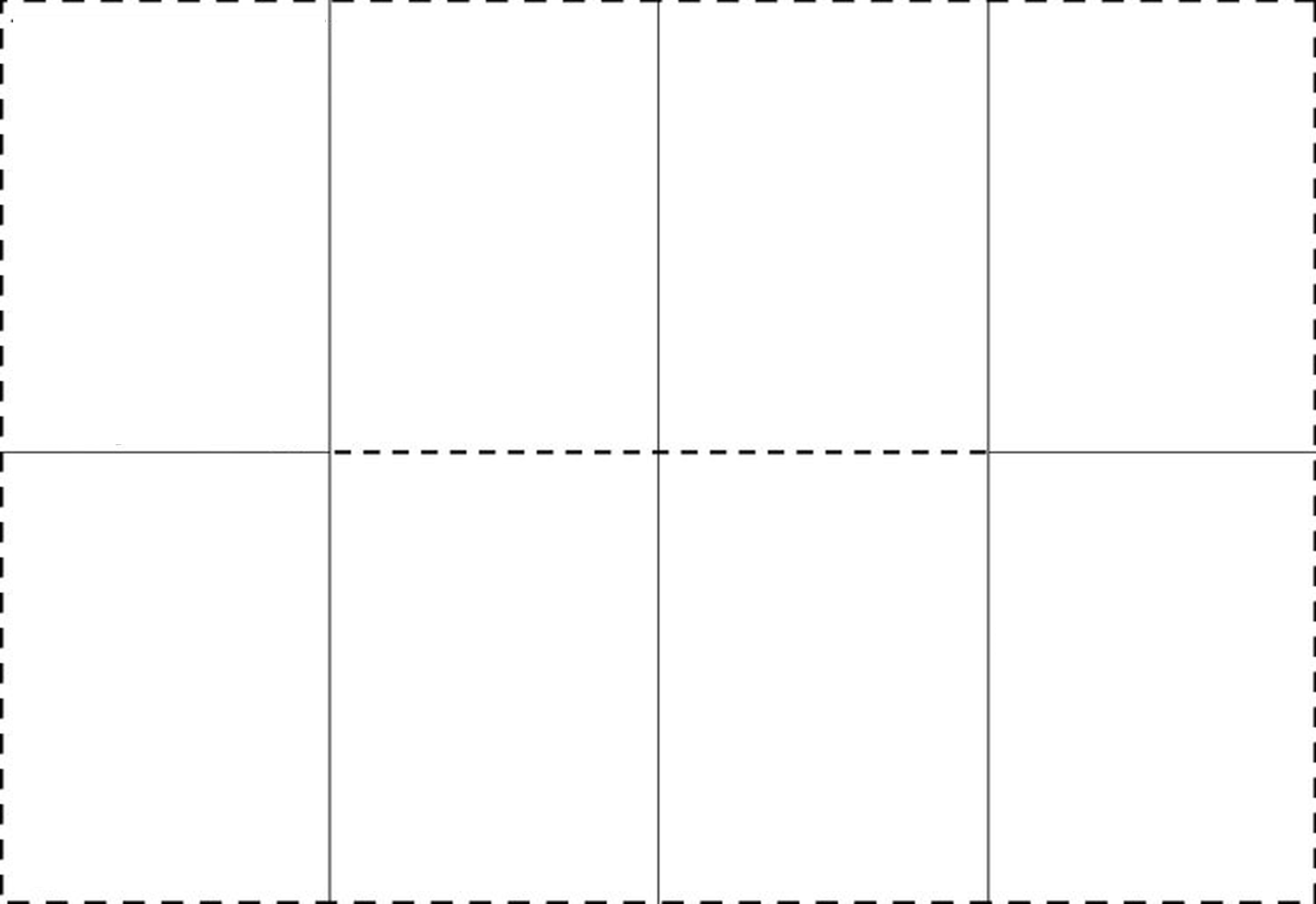 cover
Back page (last page)